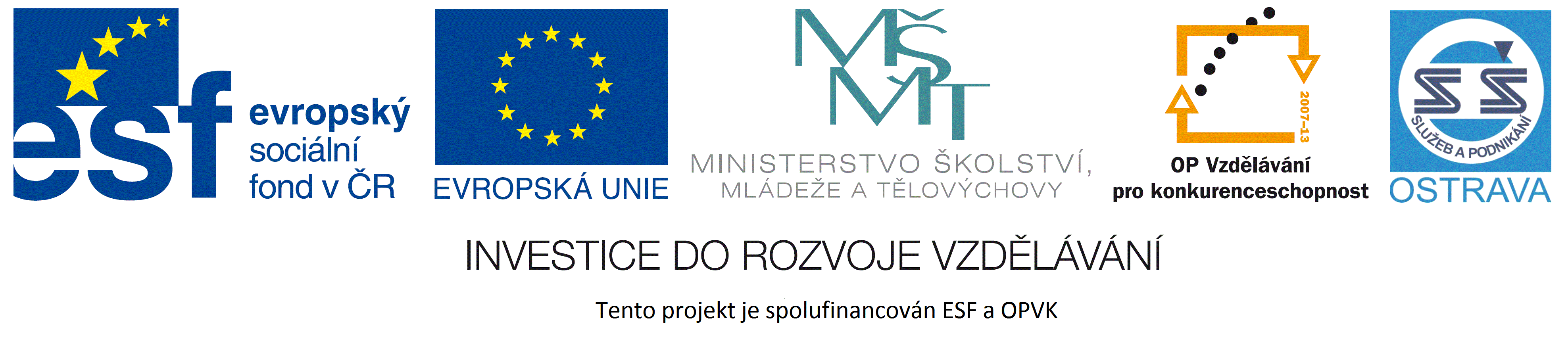 VY_52_INOVACE_ZBP1_6264VAL
Výukový materiál v rámci projektu OPVK 1.5 Peníze středním školámČíslo projektu:		CZ.1.07/1.5.00/34.0883 Název projektu:		Rozvoj vzdělanostiČíslo šablony:   		V/2Datum vytvoření:	11. 4. 2013Autor:			Mgr. Helena VálkováUrčeno pro předmět:        Zbožíznalství Tematická oblast:	Potravinářské zbožíObor vzdělání:		Prodavač (66-51-H/01) 1. ročník                                            Název výukového materiálu: Cukroviny II. – učební materiál s úkoly.
Materiál vytvořen v souladu se ŠVP příslušného oboru vzdělání. 
Popis využití: Výukový materiál s úkoly pro žáky byl vytvořen pomocí programu PowerPoint a bude prezentován žákům prostřednictvím interaktivní tabule. Závěrem diskusní otázky k procvičení.
Čas:  20 minut
Cukrovinky
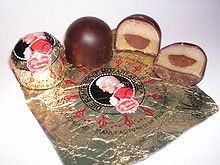 Obsah:
Čokoládové cukrovinky
Rozdělení čokoládových cukrovinek
Tržní druhy čokoládových cukrovinek
Opakování
Čokoládové cukrovinky
Čokoládové cukrovinky
Základní suroviny pro výrobu:
čokoláda
náplň
poleva
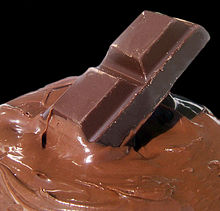 Čokoládové cukrovinky
Charakteristika sortimentu
Čokoládové plněné bonbóny (bonboniéry)
bonbón s čokoládovou polevou (pevná náplň)
čokoládový bonbón s tekutou náplní – alkohol, ořechy, kokos
tvarovaný plněný čokoládový bonbón 
	s polotekutou náplní
Čokoládové cukrovinky
Čokoládové výrobky bez náplně a figurky
velikonoční zajíčci, Mikuláš, autíčka
Čokoládové tyčinky
s různými náplněmi a přísadami
Margot, Deli, banány v čokoládě
Hmoty na tukové polevy
jsou z netučného kakaa, cukru, jedlých olejů
nesmějí se označovat jako čokoláda
Čokoládové cukrovinky
Poleva
hodnotný polevový materiál
obsah kakaového másla 35 %
obsah kakaové sušiny 17,5, %
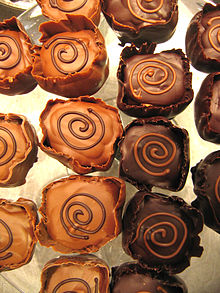 Rozdělení čokoládových cukrovinek
Podle způsobu výroby 
Rozdělujeme čokoládové cukrovinky:
Máčené čokoládové cukrovinky
Formované čokoládové cukrovinky
Potahované čokoládové cukrovinky
Dražované čokoládové cukrovinky
Tržní druhy čokoládových cukrovinek
Z obchodního hlediska se rozdělují:
Plněné čokoládové tyčinky a tabulky
náplně griliášová, fondánová, ovocná, želé
čokoládová hmota se plní do forem, přidá se náplň a zatírá čokoládou
Druhy - Kofila, Rumba, Milena, Nugát
Tržní druhy čokoládových cukrovinek
Z obchodního hlediska se rozdělují:
Máčené čokoládové cukrovinky
máčené do čokoládové polevy (tmavé,
mléčné)
náplně likérové, fondánové, želé, nugátové, marcipánové
Druhy – špičky, banánek v čokoládě, 
		     rumové pralinky, koko
Tržní druhy čokoládových cukrovinek
Z obchodního hlediska se rozdělují:
Formované čokoládové cukrovinky
vyráběny obdobně jako plněné čokoládové tyčinky a tabulky
odlišují se menšími a rozmanitějšími tvary
Druhy – ledové kaštany
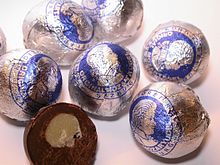 Tržní druhy čokoládových cukrovinek
Z obchodního hlediska se rozdělují:
Čokoládové dražé
jsou cukrovinky s různými vložkami
obaleny vrstvou cukru a čokoládové polevy
vložky: fondán, kandyt, pražená jádra, proslazené ovoce
Druhy – lentilky, dražé Orion, mandle 
		      v čokoládě, arašídy v čokoládě
Tržní druhy čokoládových cukrovinek
Z obchodního hlediska se rozdělují:
Nugáty
z jemně třené tukové hmoty (jádroviny tvoří mandle nebo sója), plnotučné sušené mléko, kakaové máslo a cukr
hmota se formuje do plátků, potahuje čokoládou, krájí na kostky
Druhy – nugát sójový, mandlový
		    Jsou součástí dezertů (bonboniér)
Tržní druhy čokoládových cukrovinek
Z obchodního hlediska se rozdělují:
Čokoládové dezerty a dezertní směsi
různé druhy čokoládových cukrovinek 
	s náplní a podle kvality a složení se dělí:
běžné dezertní směsi
jednodruhové nebo max. 8 složek
Ledové kaštany Modrá směs
výběrové značkové dezertní směsi
Maryša, Lidka, Orient, Modré z nebe
Opakování - diskuze
1. Které suroviny tvoří tekutou náplň čokoládových bonbónů?
2. Jaké tvary mohou mít čokoládové figurky?
3. Tržní název ………. nese čokoládová tyčinka s kávovou náplní.
4. Na výrobu nugátu používáme 2 jádroviny.
	Vzpomenete si na ně?
5. Uveďte některé tržní názvy výběrových značkových dezertních směsí (bonboniér).
Zdroje
ANDERLE, P.,  SCHWARZ, H. Zbožíznalství. Poživatiny – potraviny, pochutiny. České vydání 1995, Správa přípravy učňů Praha. NAKLADATELSTVÍ WAHLBERG PRAHA. ISBN 80-901-871-4-5. Lidská výživa, str. 60 – 61
KAVINA J. a kol. Prodej potravinářského zboží. 1. vyd. Praha, 1975: SPN Praha, 57-47-37. Kapitola 23
http://cs.wikipedia.org/wiki/Soubor:Bonbon.jpg#filelinks
http://cs.wikipedia.org/wiki/Soubor:Mozartkugeln-Fuerst.jpg#filelinks
http://cs.wikipedia.org/wiki/Soubor:Mozartkugeln_reber_1.jpg#filelinks
http://cs.wikipedia.org/wiki/Soubor:Chocolate02.jpg#filelinks